ARTERIES OF LOWER LIMB
By
Dr Abulmaaty MohamedAssistant professor Anatomy & Embryology Mutah University
Rev.
obturator ARTERY
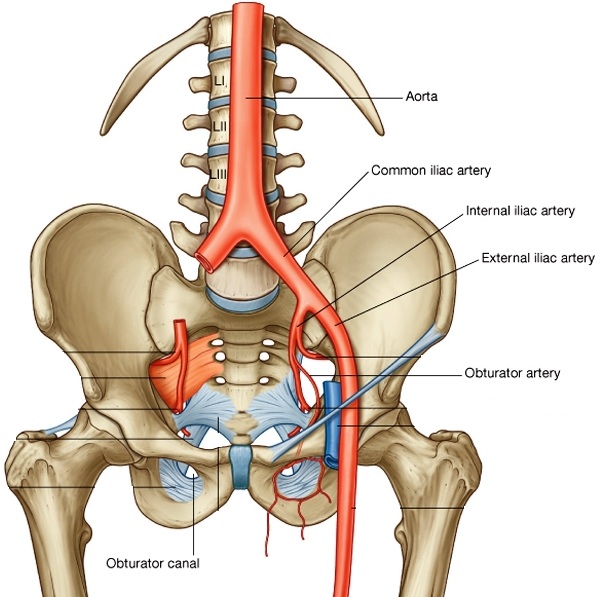 O. :- br. from ant. division of int. iliac art. 
        Inside the pelvis
C. & r. :
-enters the thigh through obturator canal
-at ant. end of canal → 
medial & lateral divisions
 that from arterial circle 
 at margins of obturator membrane 
branches :
-acetabular br.:- 
pass through acetabular notch
 to supply head of femur
-muscular branches:-
 to medial compartment of thigh
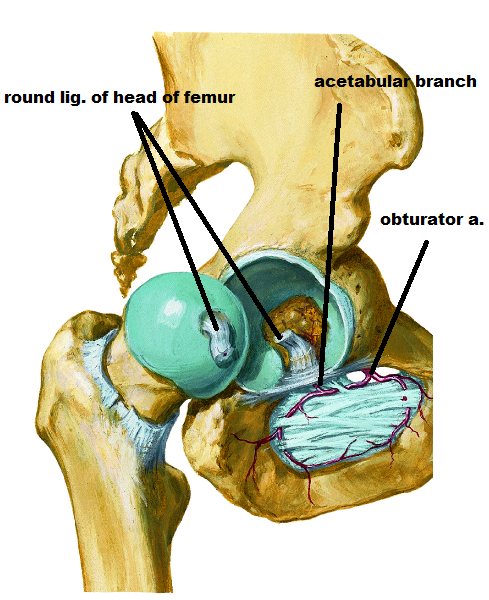 Rev.
FEMORAL ARTERY
Origin:-
continuation of ext. iliac art. deep to inguinal lig 
at midinguinal point(midway between ASIS & symphysis pubis) 
Course: 
descend vertically 
-upper part (superficial) in femoral Δ from base to apex
-lower part (deep) in adductor canal From upper end to lower end
End: - 
at adductor opening (hiatus) to continue as popliteal art.
FEMORAL ARTERY
Relations:
medial: Femoral V.
Lateral:- Femoral n.
              -saphenous n.,
              -nerve to vastus medialis
superficial (ant.) -skin
                              -superficial fascia
                              -deep fascia
                              -Sartorius
deep (post.)
-iliopsoas 
-pectineus: with profunda femoris in    between 
-adductor longus  -Adductor magnus
FEMORAL ARTERY
Branches :
Superficial brs:(Superf. inguinal arteries)
1-superficial circumflex iliac :
to anastomose around ASIS
2-superficial epigastric :
cross the inguinal ligament to enter the ant. abd. Wall till umbilicus
3-superficial ext. pudendal :
to ext. genitalia (scrotum or labia majora) 
Deep brs:
4-deep ext. pudendal : 
To ext. genitalia
5-descending genicular :
Only br. of femoral art. Inside adductor canal.it ends by sharing in anastomosis around knee
FEMORAL ARTERY
Branches :Deep brs:
6-Profunda femoris art (the art. To thigh)
O.:- lateral side of femoral art 
       4 cm below ing. lig.
C & R:- descend downward & medially  
               deep to femoral vessels 
E: perforate adductor magnus near its 
     insertion as the 4th  perforating art.
Branches :
lateral circumflex femoral:- at the origin
medial circumflex femoral:-at the origin
3perforating branches: 
Perforate insertion of adductor magnus
The perforating arteries
 form longitudinal chain anastomosis to supply back of thigh
FEMORAL ARTERY
Trochanteric anastomosis
-It is the main blood supply to the head of the femur 
-formed by Superior, inferior gluteal arteries &
                   Medial, lateral circumflex femoral arteries
cruciate anastomosis 
-Between internal iliac & femoral 
-formed by 
1-1st perforator of profunda
2-inferior gluteal
3-Medial circumflex femoral 
4-lateral circumflex femoral
Rev.
popliteal ARTERY
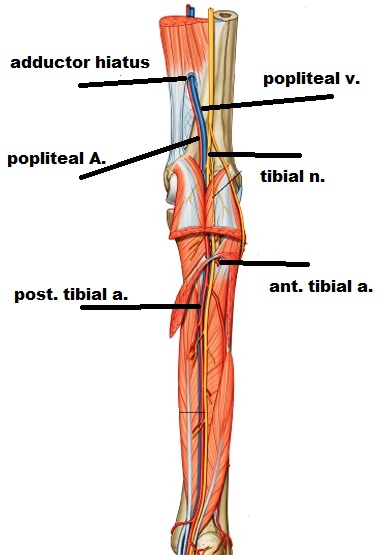 O : -continuation of femoral art
        -at adductor opening
C. : descends in popliteal fossa 
       as deepest structure
E. : -at lower border of popliteus
        -give ant. &post tibial arteries
R.:
crossing over
popliteal surface of femur
capsule of knee joint
popliteus muscle 
- crossed superficially by
popliteal v & tibial n
fasciae & skin
-separated from the tibial n
 by popliteal v
popliteal ARTERY
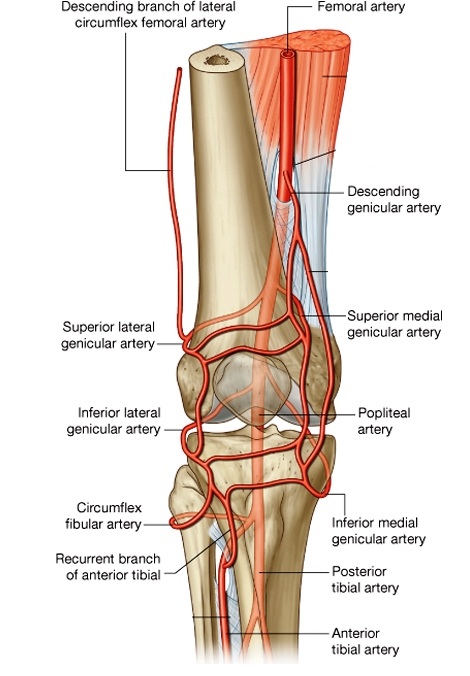 branches :
A-muscular brs : to near muscles
B-genicular brs : 5
superomedial , superoLateral
inferomedial , inferolateral
middle
they share in anastomosis
 around knee joint 
anastomosis around knee 
descending genicular (femoral)
br of lateral cir femoral (profunda) 
5 genicular branches (popliteal)
ant. & post. tibial recurrent 
(ant. tibial)
circumflex fibular (post. tibial)
Ant. Tibial  ARTERY
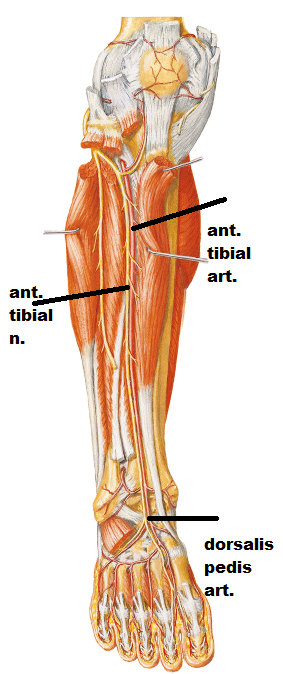 O : - smaller terminal br. of popliteal art.
        - at lower border of popliteus
C & R:
-at first it lies in post. compartment of leg
 then pass forward through opening
 in upper part of interosseous membrane
 to enter ant. compartment of leg.
-descends in front of interosseous
 membrane with ant. tibial n.
-at the ankle; it lies between
 tendons of ext. hallucis  longus(medially)
 & ext. digit. Longus (laterally)
 where pulsations are felt
E: -midway ( ) 2 malleoli,
    to be dorsalis pedis art.
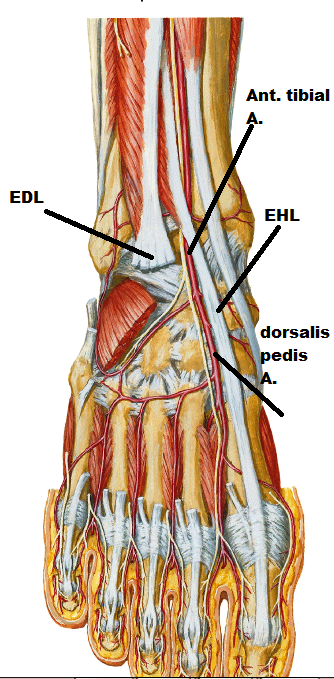 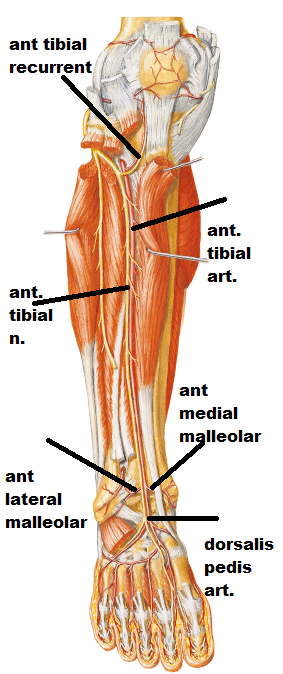 Ant. Tibial  ARTERY
branches :
-muscular :
 to muscles of ant. compartment
- post. tibial recurrent:
 -ant. tibial recurrent:
both brs share in
 anastomosis around knee
-ant. medial malleolar
-ant. lateral malleolar
both share in
 anastomosis around ankle
Dorsalis pedis ARTERY
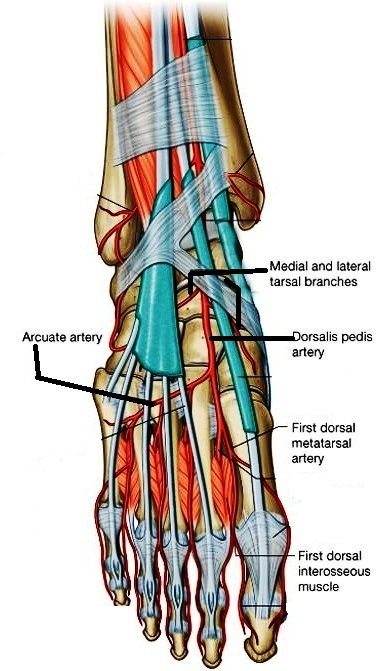 O : -midway ( ) 2 malleoli
-as continuation of ant. tibial art
C: -run forward on dorsum of foot in
line with 1st interdigital cleft
- downward ( ) 2 heads of 1st dorsal
interosseous to enter sole 
E. : - in sole 
- anastomose with  plantar arch 
brs :
1- medial & lateral tarsal : 
2- 1st dorsal metatarsal
3- Arcuate → 2nd, 3rd, 4th dorsal metatarsal
4- 1st plantar metatarsal.
Posterior tibial ARTERY
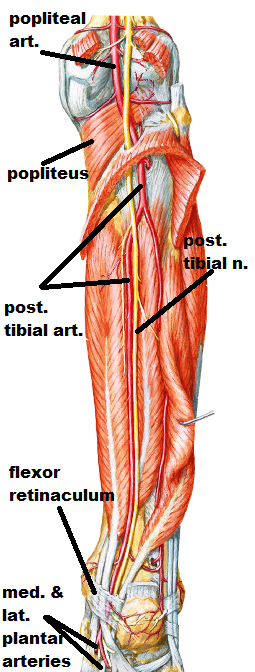 O : -larger terminal br of popliteal art 
      -at lower border of popliteus. 
      -It supplies post.
      &lateral compartments of leg 
C: descends in posterior compartment
      of the leg accompanied by 
       posterior tibial nerve  
in upper part of leg 
it is deep lies between the muscles
in lower part of leg 
it is superficial 
covered only by skin , fasciae
E : -deep to flexor retinaculum
(behind medial malleolus)(pulsation felt)
    -give medial & lateral plantar arteries
Posterior tibial ARTERY
branches : 
1-circumflex fibular:- 
share in anastomosis around knee
2-peroneal art. : 
The largest & longest br 
that supply lateral compartment 
3-terminal brs :
 medial & lateral plantar arteries 
4-muscular brs :
to muscles of post. compartment 
5-nutrient br: to tibia 
6-medial calcanian & malleolar brs :
 anastomosis around ankle
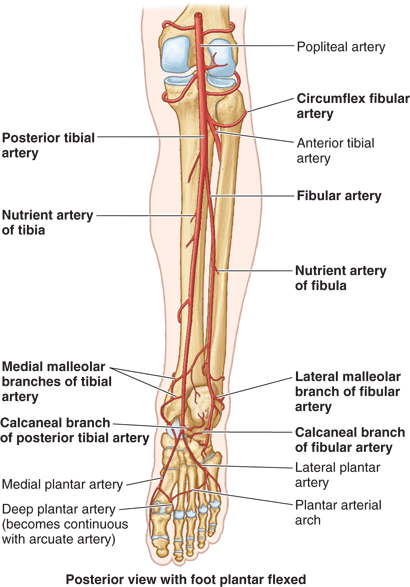 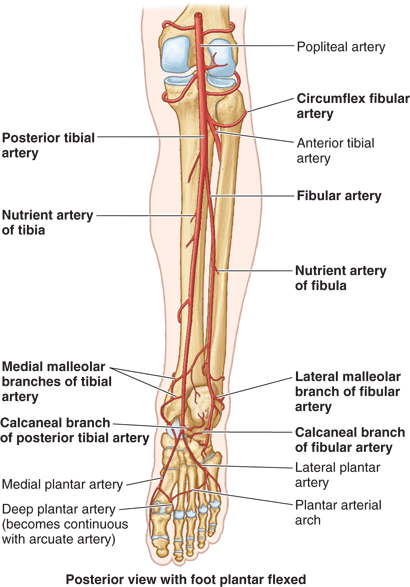 Posterior tibial ARTERY
Peroneal (fibular) art.: 
O : - near to origin of post. tibial art 
C : -descend vertically
       behind the fibula
      close to flexor hallucis longus 
brs : 
1-perforating br.:
pierce interosseous membrane
 to reach ant. Compartment of leg
 2-muscular brs :
to  muscles of
 lateral compartment of leg 
3-nutrient br. to fibula 
4- lateral calcanean &malleolar brs :
to anastomosis around ankle
Medial plantar ARTERY
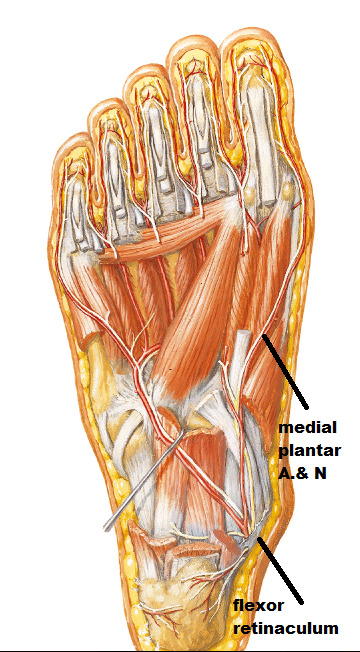 O: - small terminal br. 
        of post. tibial art. 
    -deep to flexor retinaculum 
C & r: with medial plantar n. 
            on medial border of the foot
E.: by supplying medial side
       of big toe 
Brs: 
Cutaneous &
 Muscular &
Articular branches:
Lateral plantar ARTERY
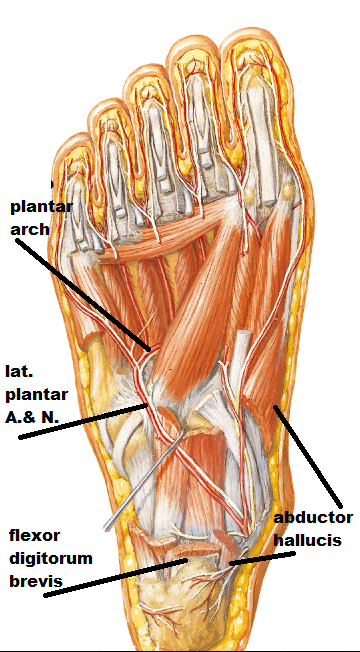 O: - large terminal br 
         of post. tibial art. 
        -deep to flexor retinaculum 
C & r: 
-with lateral plantar n. 
deep to abductor hallucis. 
-then deep to flexor digitorum brevis
 to reach base of 5th metatarsal bone 
where it curve medially 
to form plantar arch 
E.: -anastomose with 
        the end of dorsalis pedis art. 
brs: 
1-cutaneous & muscular & articular branches 
2-The  plantar arch give: plantar digital arteries to toes.
THANQ
.